সকলকে স্বাগতম
শিক্ষক পরিচিতি
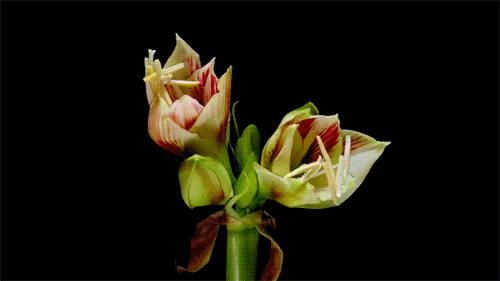 মোঃ মুনীর আহম্মেদ
সহকারী শিক্ষক(গণিত)
বি,বি,আফছার আলী মাঃ বিঃ
মোরেলগঞ্জ, বাগেরহাট।
আজকের পাঠ
শ্রেণিঃ দশম
বিষয়ঃ উচ্চতর গণিত (সহায়ক জ্যামিতি)
সময়ঃ ৫০ মিনিট
শিখন ফল
এই পাঠ শেষে শিক্ষার্থীরা
ত্রিভুজের ভরকেন্দ্র কী তা বলতে পারবে।
ভরকেন্দ্র মধ্যমাকে 2:1 অনুপাতে বিভক্ত করে তা প্রমাণ করতে পারবে।
[Speaker Notes: শুধু শিক্ষকের জন্য]
ত্রিভুজের ভরকেন্দ্র মধ্যমাকে ২ : ১ অনুপাতে বিভক্ত করে।
A
এর BC বাহুতে AD মধ্যমা,
মনেকরি, ABC
AC বাহুতে BE মধ্যমা
এবং AB বাহুতে CF মধ্যমা।
AD, BE ও CF মধ্যমাত্রয় পরস্পর G বিন্দুতে 
ছেদ করেছে।
E
F
G
তাহলে G ভরকেন্দ্র।
B
C
প্রমাণ করতে হবে যে,     AG : GD = 2 : 1 
			অথবা, BG : GE = 2 : 1 
			অথবা, CG : GF = 2 : 1
D
ভরকেন্দ্রঃ কোন ত্রিভুজের মধ্যমাত্রয় যে বিন্দুতে ছেদ করে 
          ঐ বিন্দুকে ভরকেন্দ্র বলে।
[Speaker Notes: প্রয়োজনে বোর্ড ব্যবহার করবেন]
একক কাজ
ত্রিভুজের ভরকেন্দ্র কাকে বলে?
প্রমাণঃ
ABC এর, BC বাহুতে AD মধ্যমা
সুতরাং BD=CD
A
এখন BDG ও CDG এর ভূমির দৈর্ঘ্য একই
এবং তাদের উচ্চতা একই।
b
c
E
F
তাহলে BDG এর ক্ষেত্রফল =  CDG এর ক্ষেত্রফল
c
b
ধরে নেই এদের প্রত্যেকের ক্ষেত্রফল
a বর্গ একক।
G
a
a
অনুরূপে, 
AGE এর ক্ষেত্রফল =  CGE এর ক্ষেত্রফল
ধরি b বর্গ একক।
B
C
D
এবং AGF এর ক্ষেত্রফল =  BGF এর ক্ষেত্রফল (ধরি c বর্গ একক)
[Speaker Notes: Animation এর সাথে সাথে শিক্ষক বক্ত্যব্য প্রদান করবেন। প্রয়োজনে বোর্ড ব্যবহার করবেন।]
ABC এর, BC বাহুতে AD মধ্যমা
প্রমাণঃ
সুতরাং BD=CD
A
এখন ABD ও ACD এর ভূমির দৈর্ঘ্য একই
এবং তাদের উচ্চতা একই।
b
c
E
F
তাহলে ABD এর ক্ষেত্রফল =  ACD এর ক্ষেত্রফল
c
b
বা, (c+c+a)বর্গ একক= (b+b+a) বর্গ একক
G
a
a
বা, 2c+a= 2b+a
B
C
বা, c= b
D
অনুরূপে, ABE এর ক্ষেত্রফল =  BCE এর ক্ষেত্রফল এবং c=a
তাহলে, আমরা a=b=c পেলাম
ফলে দেখা যাচ্ছে প্রত্যেক ক্ষুদ্র ত্রিভুজের ক্ষেত্রফলই a বর্গ একক।
প্রমাণঃ
এখন ABG ও AGE এর ভূমির দৈর্ঘ্য যথাক্রমে BG ও GE
A
এবং তাদের উচ্চতা একই। (ধরে নেই h একক)
a
b
a
c
F
E
a
c
a
b
G
a
a
B
C
D
অর্থাৎ, BG : GE = 2 : 1
অনুরূপে, ABG ও BGD এবং CDG ও BFG থেকে প্রমাণ করা যায়
          AG : GD = 2 : 1 এবং CG : GF = 2 : 1
প্রমাণিত
জোড়ায় কাজ
এখনকার পাঠের আলোকে উপপাদ্যটি প্রমাণ কর।
বাড়ির কাজ
নিম্নের চিত্রের আলোকে আজকের উপপাদ্যটি প্রমাণ কর
A
“ত্রিভুজের যেকোন দু’বাহুর মধ্যবিন্দুর সংযোগ সরলরেখাংশ তৃতীয় বাহুর সমান্তরাল ও দৈর্ঘ্যে তার অর্ধেক”- এ তথ্যের আলোকে কাজটি করবে।
E
F
G
B
C
D
ধন্যবাদ